9
7
8
1
2
3
4
5
6
Я очень люблю побродить по коврам,
По мягким диванам, по темным углам.
Там вкусную пыль я всегда нахожу
И от наслаждения громко жужжу.
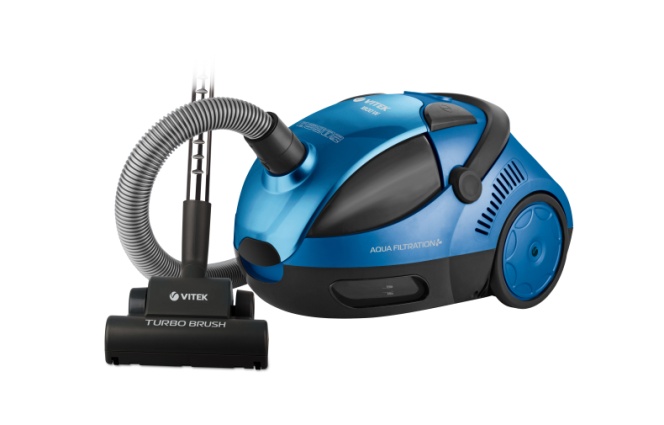 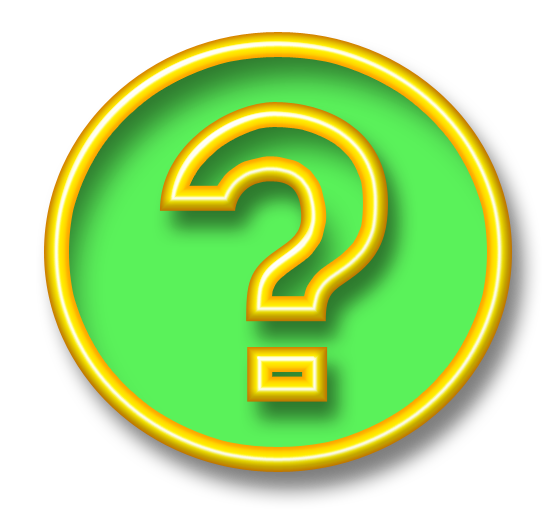 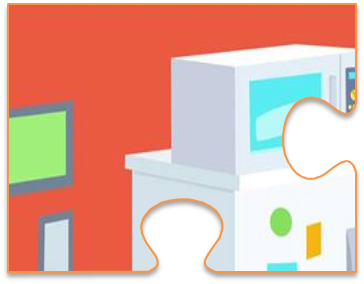 По материи сную,
Всюду острый нос сую.
Ох и злюсь я, и шиплю.
Мятых о-очень не люблю.
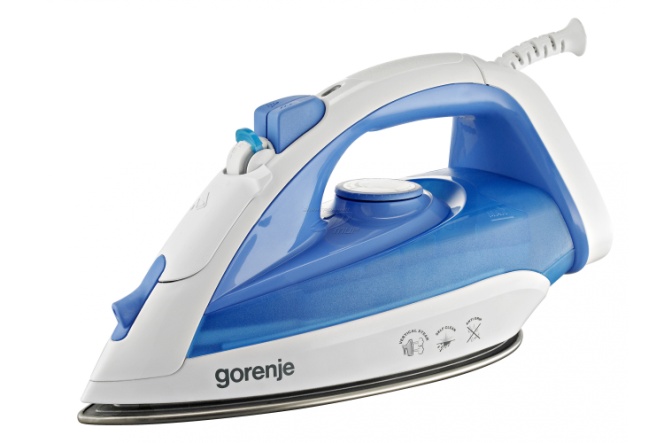 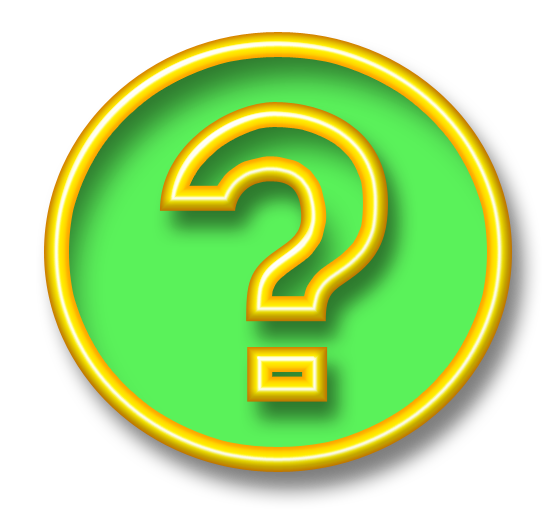 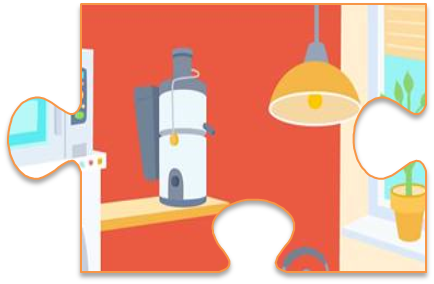 В комнате ванной коробка стоит,
Глазом прозрачным и круглым глядит.
В глаз заглянуть интересно, когда
В этой коробке клокочет вода.
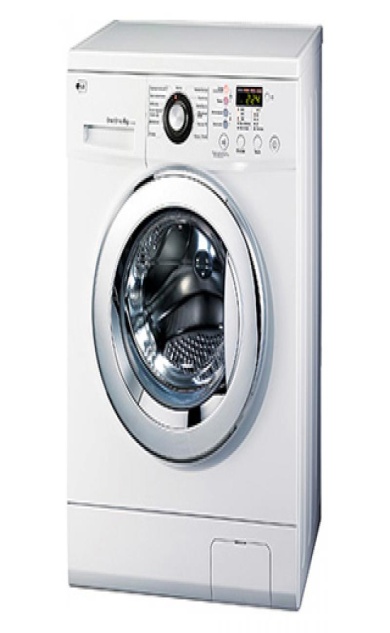 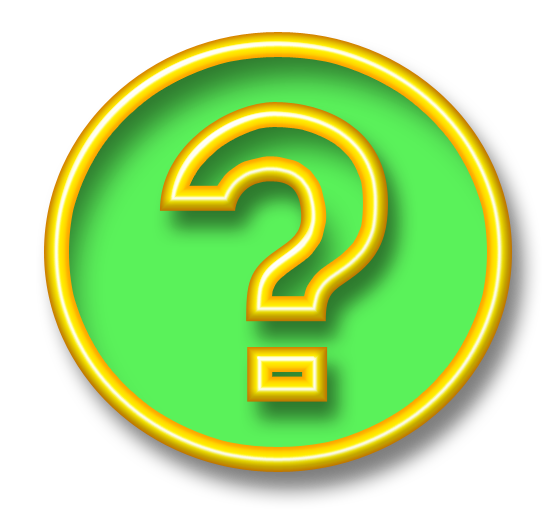 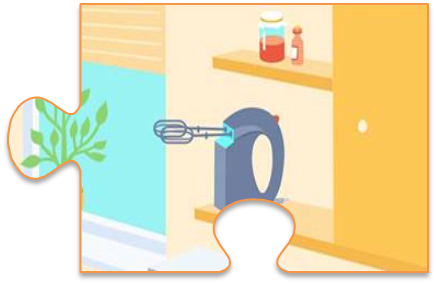 Что за чудо, что за ящик?
Сам – певец и сам – рассказчик,
И к тому же заодно
Демонстрирует кино.
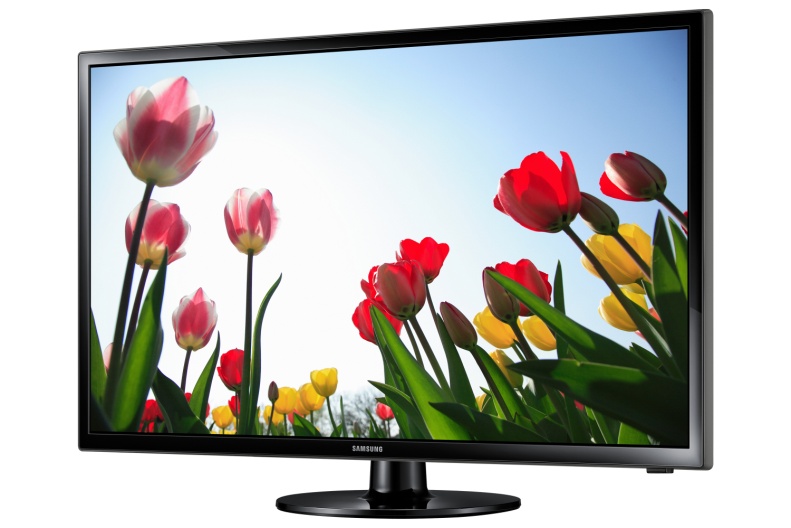 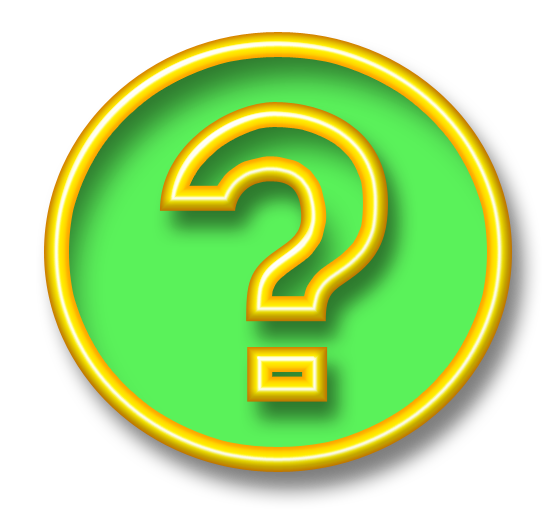 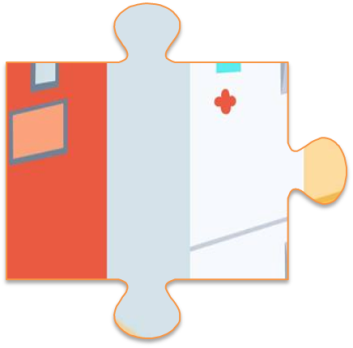 Я косить траву могу,
Но совсем не на лугу.
По щекам хочу пройтись.
Эй, щетина, берегись!
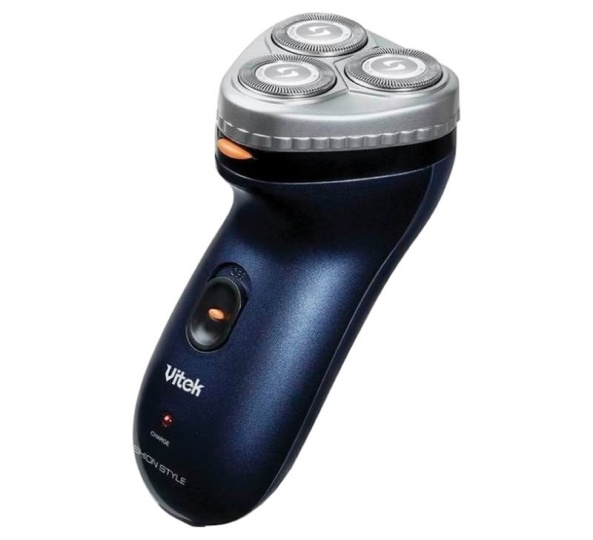 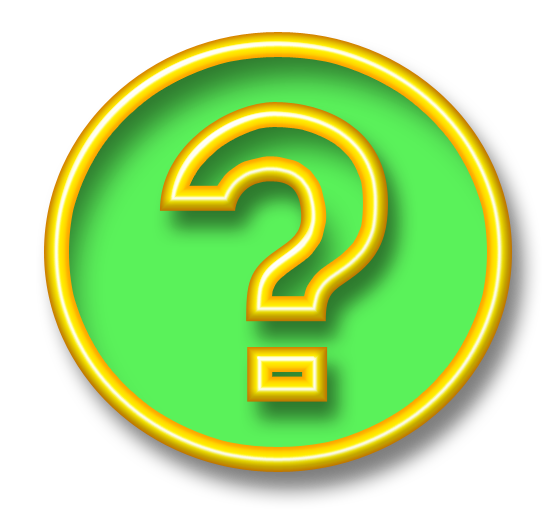 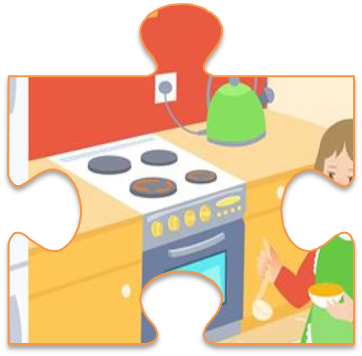 В этом маленьком предмете
Поселился теплый ветер.
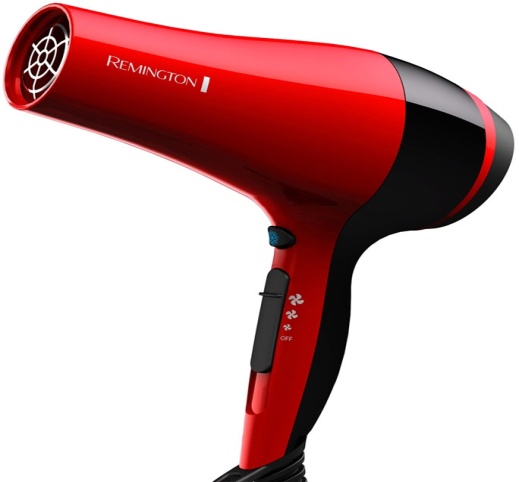 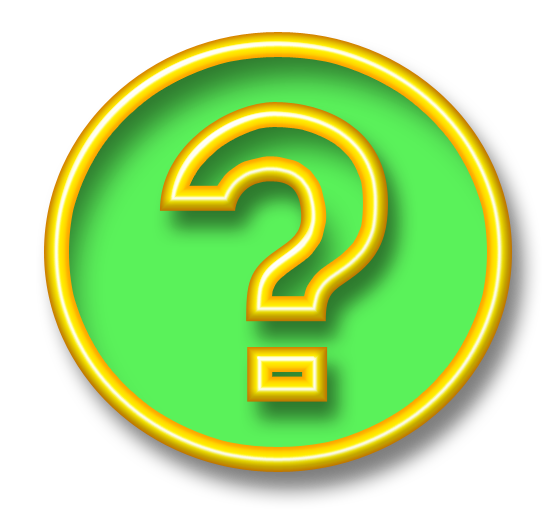 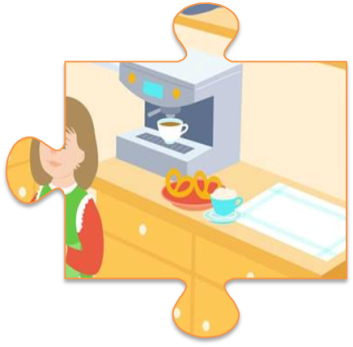 Дом — стеклянный пузырек,
А живет в нем огонек.
Днем он спит, а как проснется,
Ярким пламенем зажжется.
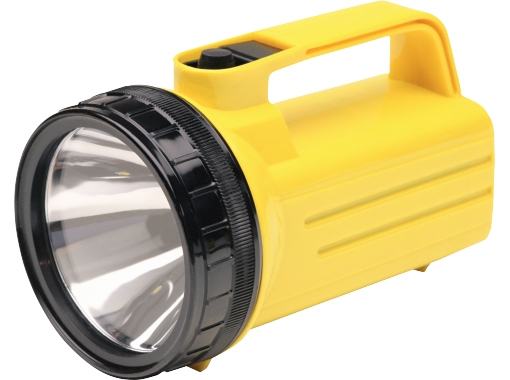 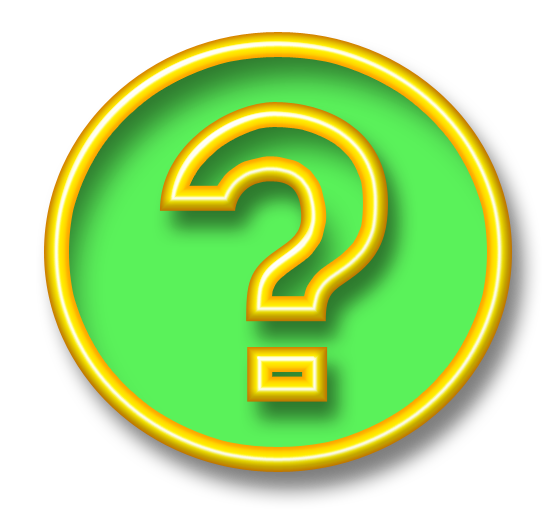 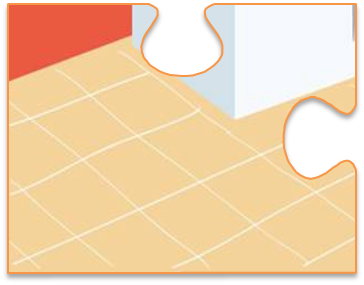 Этот глаз — особый глаз.
Быстро взглянет он на вас,
И появится на свет
Самый точный ваш портрет
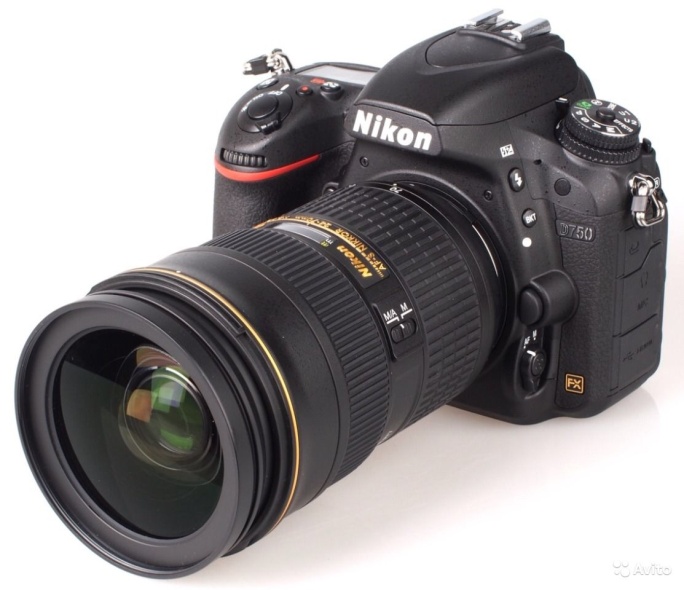 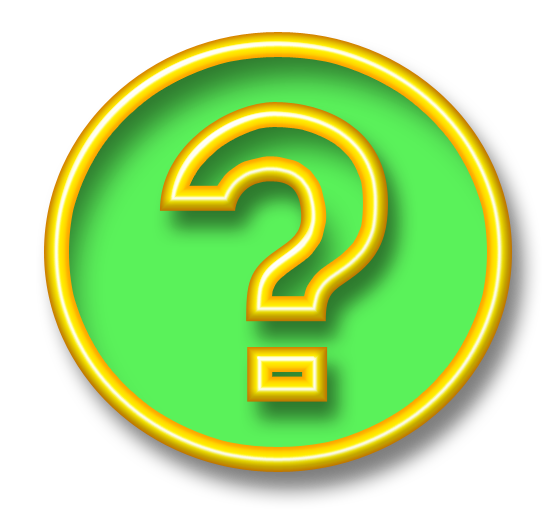 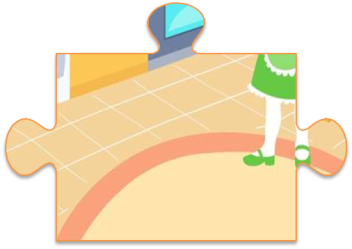 Я под мышкой посижу
И что делать укажу:
Или разрешу гулять,
Или уложу в кровать.
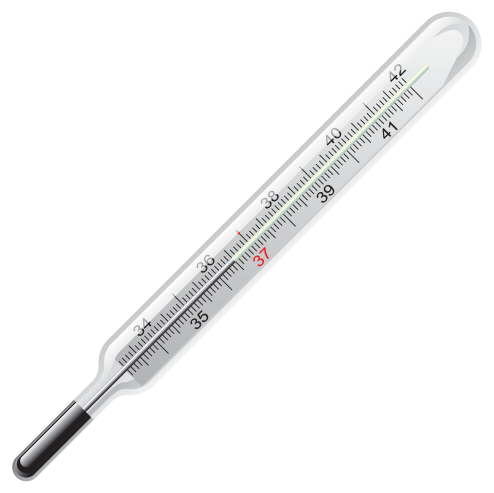 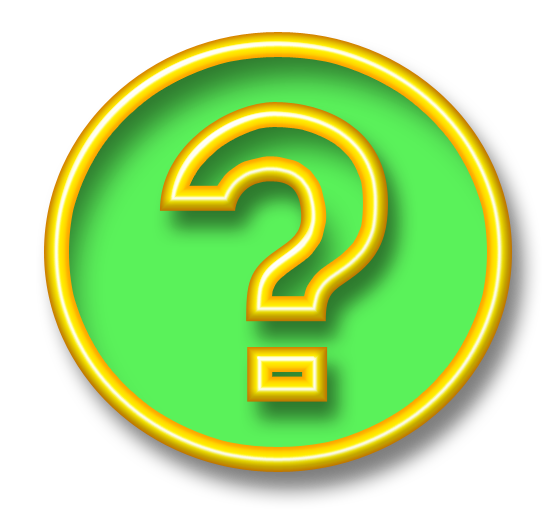 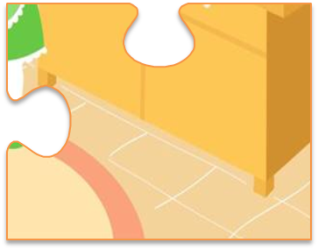